Information Zweigwahl -
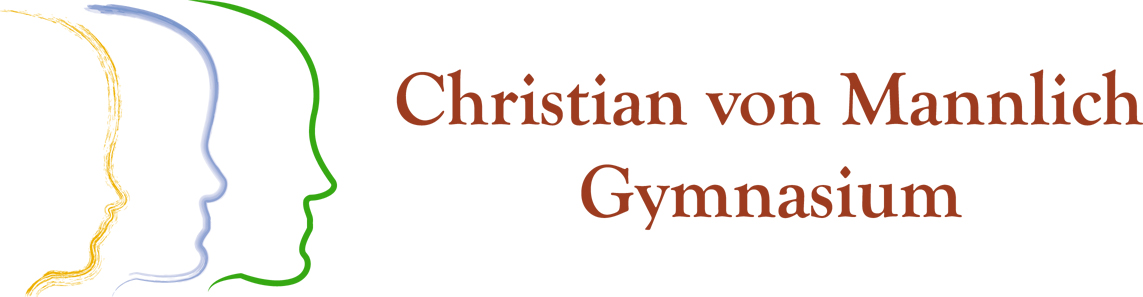 Wahlmöglichkeiten in den Stufen
Wichtig!
Wahl nach Neigungen und Kompetenzen/Fähigkeiten!
Latein: 
logisches Denken (Grammatik),
Behaltensleistung/Ausdauer (Vokabellernen), 
Freude an der Auseinandersetzung mit Texten
Naturwissenschaften: 
logisches Denken (Experimente planen/durchführen), 
mathematisches Interesse/Vorwissen (Formeln, Terme,…), 
Freude an der Auseinandersetzung mit Phänomenen der Natur
Der mathematisch-naturwissenschaftliche Zweig
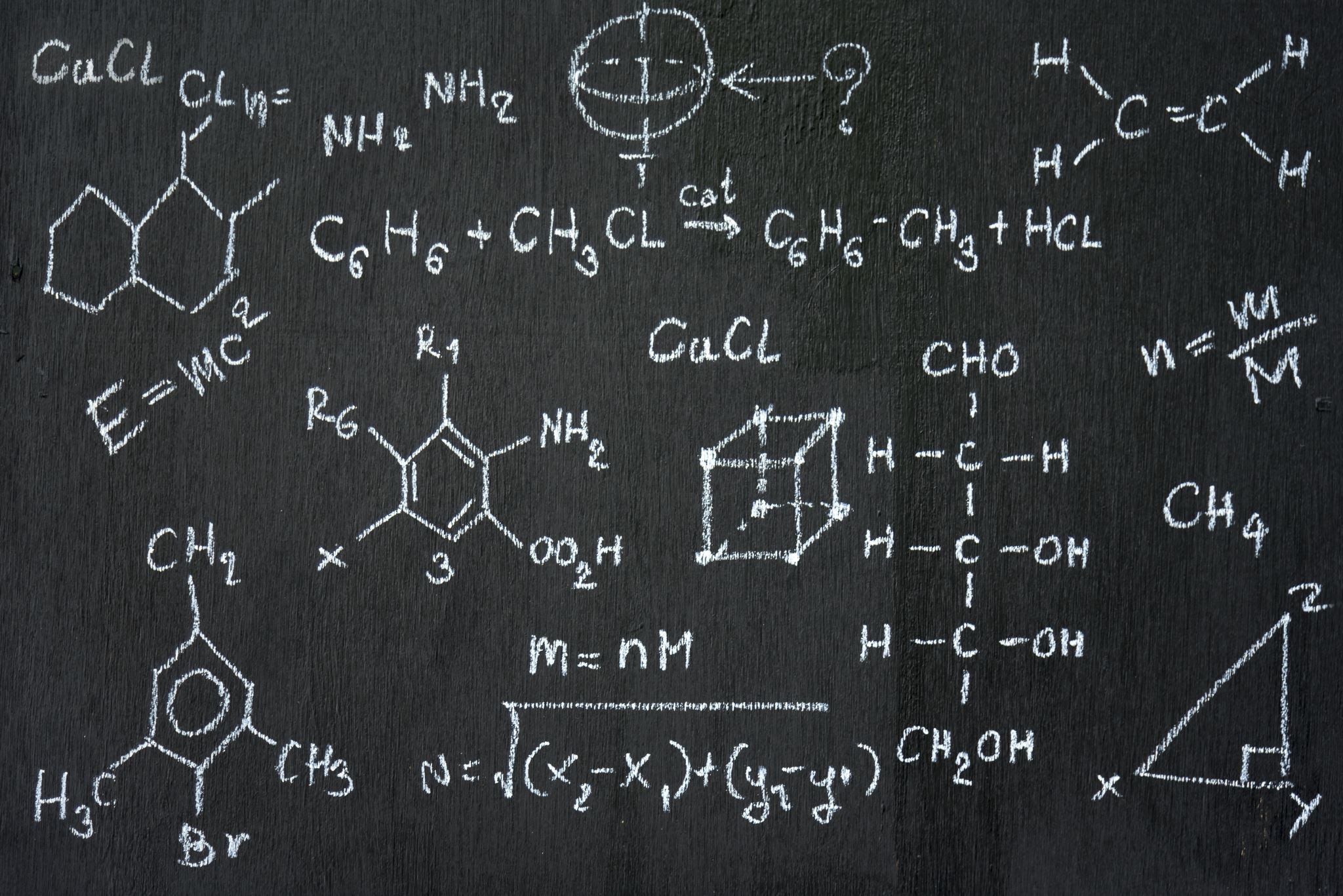 Themenschwerpunkte
A.	Warum Naturwissenschaften  WICHTIG sind?
B.	Äußere Differenzierung
A. Warum Naturwissenschaften wichtig sind?
Verstehe die Natur und deine Umwelt (solides Allgemein-wissen) 
Die Zukunft liegt in naturwissenschaftlichen und technischen Erkenntnissen 
Sie bilden eine wichtige theoretische Grundlage für Technik, Medizin und Umweltschutz. Sehr viele Studiengänge setzen grundlegende Kenntnisse voraus (z. B. alle Ingenieur-wissenschaften, Medizin, Biotechnologie…)
Schulung experimenteller Fertigkeiten und Problemlösens
Wir leben in einer modernen industriellen Gesellschaft, in der Ingenieure und naturwissenschaftliche Fachkräfte fehlen.
Vorurteile (speziell Physik)
Mama und Papa waren auch schlecht in Physik, also bin ich es auch. Außerdem ist Physik wie Mathe. 
NEIN: Der Physikunterricht hat sich gewandelt. Mathematik ist zwar die Sprache der Physik, aber sie spricht wie ein Erstklässler (Mathe-Niveau Klasse 7). 
	WICHTIGER: Schau (genau) hin, beschreibe und erkläre. (Bsp.: Wie entsteht ein Regenbogen? oder Warum ist der Himmel blau, aber manchmal auch rot?
Vorurteile (speziell Physik)
Der Physiklehrer macht da vorne etwas und ich versteh nichts. 
NEIN: Der Schüler wird in den Unterricht mit einbezogen und somit Teil des Entwicklungsprozesses.
	„Lasse es mich tun, und ich behalte es.“ 
	(Konfuzius)
Vorurteile (speziell Physik)
Mein Kind interessiert sich aber für Medizin bzw. Jura (Rechtswissenschaften). Dafür benötigt man doch unbedingt Latein? 
     => NEIN: Latein ist nützlich für diese Studiengänge,                         weil viele Fachbegriffe aus dem Lateinischen                         (z.B. beim Medizinstudium bei Anatomie)                         stammen oder abgeleitet werden.
B. Äußere Differenzierung Stundentafel
[Speaker Notes: Bili muss alle GW-Fächer in 10 belegen]
B:  Experimentelle Arbeit
In jedem Jahr eine experimentelle Arbeit.
Schwerpunkt auf physikalischen Experimenten 
Inhalte: Planung, Durchführung, Dokumentation und Auswertung von Experimenten
Meist als schriftliche Arbeit (vergleichbare Aufgabenstellung für alle, gleicher Zeitpunkt)
Auch andere Formate möglich: z. B. unterschiedliche Experimente in Einzel- oder Gruppenarbeit mit Präsentation (dann auch mitbewertet)
Haben Sie noch Fragen?
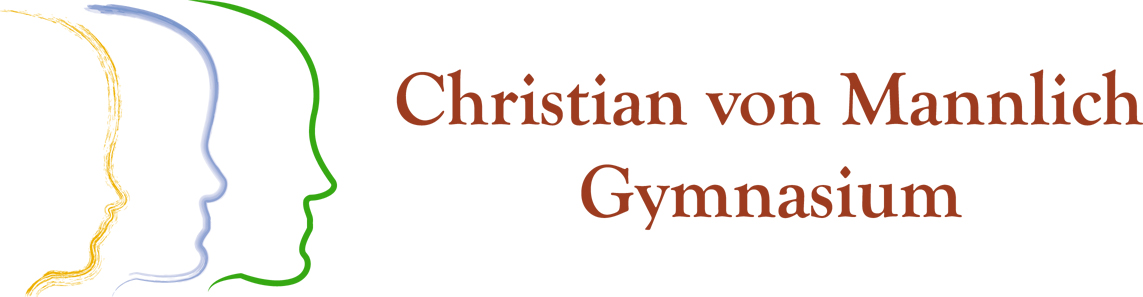